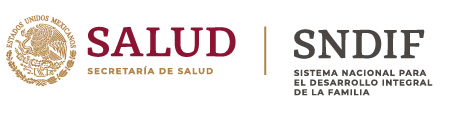 EVIDENCIAS FOTOGRAFICAS
SISTEMA NACIONAL PARA EL DESARROLLO INTEGRAL DE LA FAMILIA
PROCURADURIA FEDERAL DE PROTECCIÓN DE NIÑAS, NIÑOS Y ADOLESCENTES
DIRECCIÓN GENERAL DE NORMATIVIDAD, PROMOCIÓN Y DIFUSIÓN DE LOS
DERECHOS DE NIÑAS, NIÑOS Y ADOLESCENTES 2020
PROMOCIÓN Y DIFUSIÓN DE LOS DERECHOS DE NIÑAS, NIÑOS Y ADOLESCENTES “PARTICIPACIÓN INFANTIL”
Publicación de actividades y Promoción en Redes sobre Derechos de la Infancia
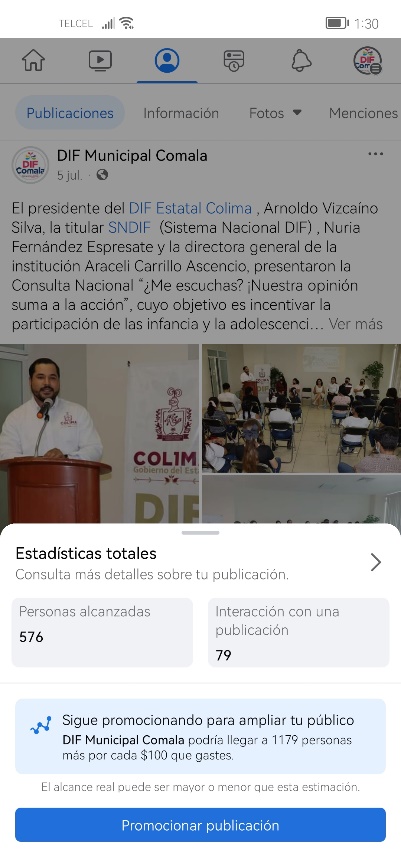 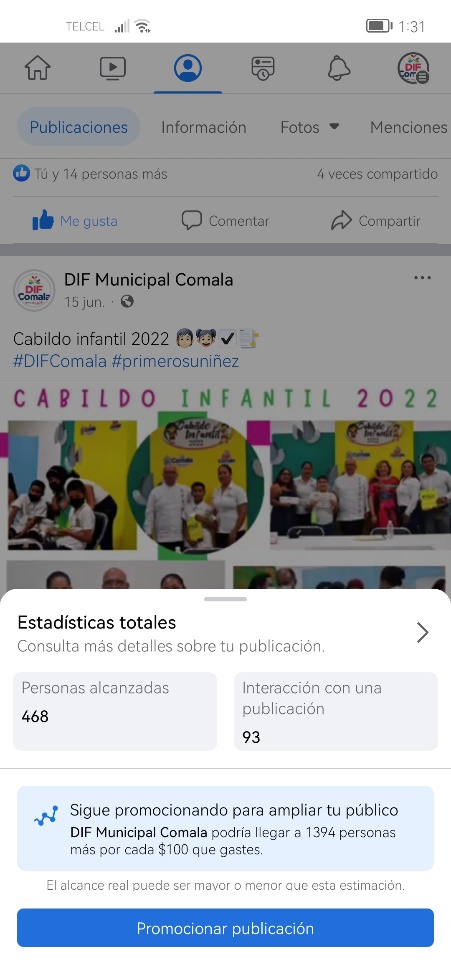 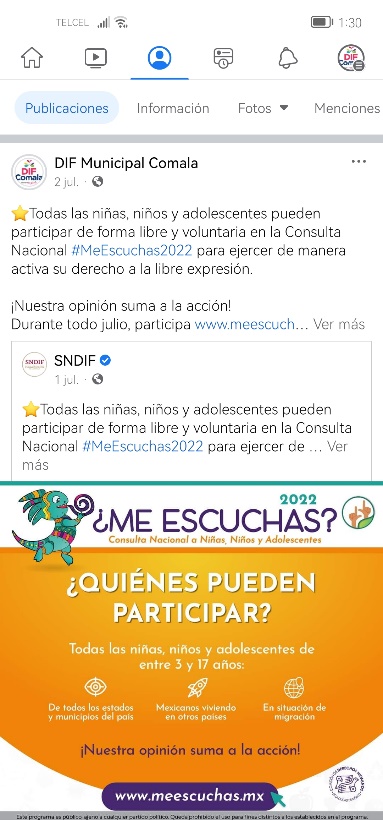 Alcance 468 personas
Interacciones 93
Compartido de la pagina del SNDIF
Alcance 576 personas
Interacciones 79
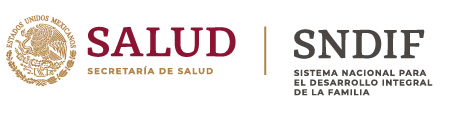 SISTEMA NACIONAL PARA EL DESARROLLO INTEGRAL DE LA FAMILIA
PROCURADURIA FEDERAL DE PROTECCIÓN DE NIÑAS, NIÑOS Y ADOLESCENTES
DIRECCIÓN GENERAL DE NORMATIVIDAD, PROMOCIÓN Y DIFUSIÓN DE LOS
DERECHOS DE NIÑAS, NIÑOS Y ADOLESCENTES 2020
PROMOCIÓN Y DIFUSIÓN DE LOS DERECHOS DE NIÑAS, NIÑOS Y ADOLESCENTES “PARTICIPACIÓN INFANTIL”
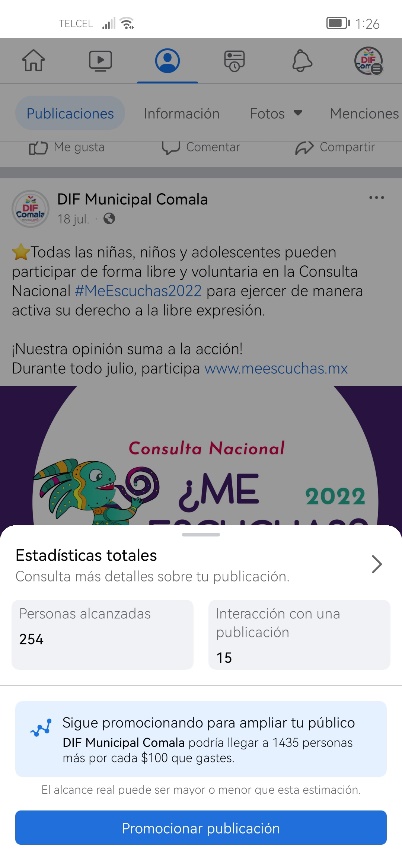 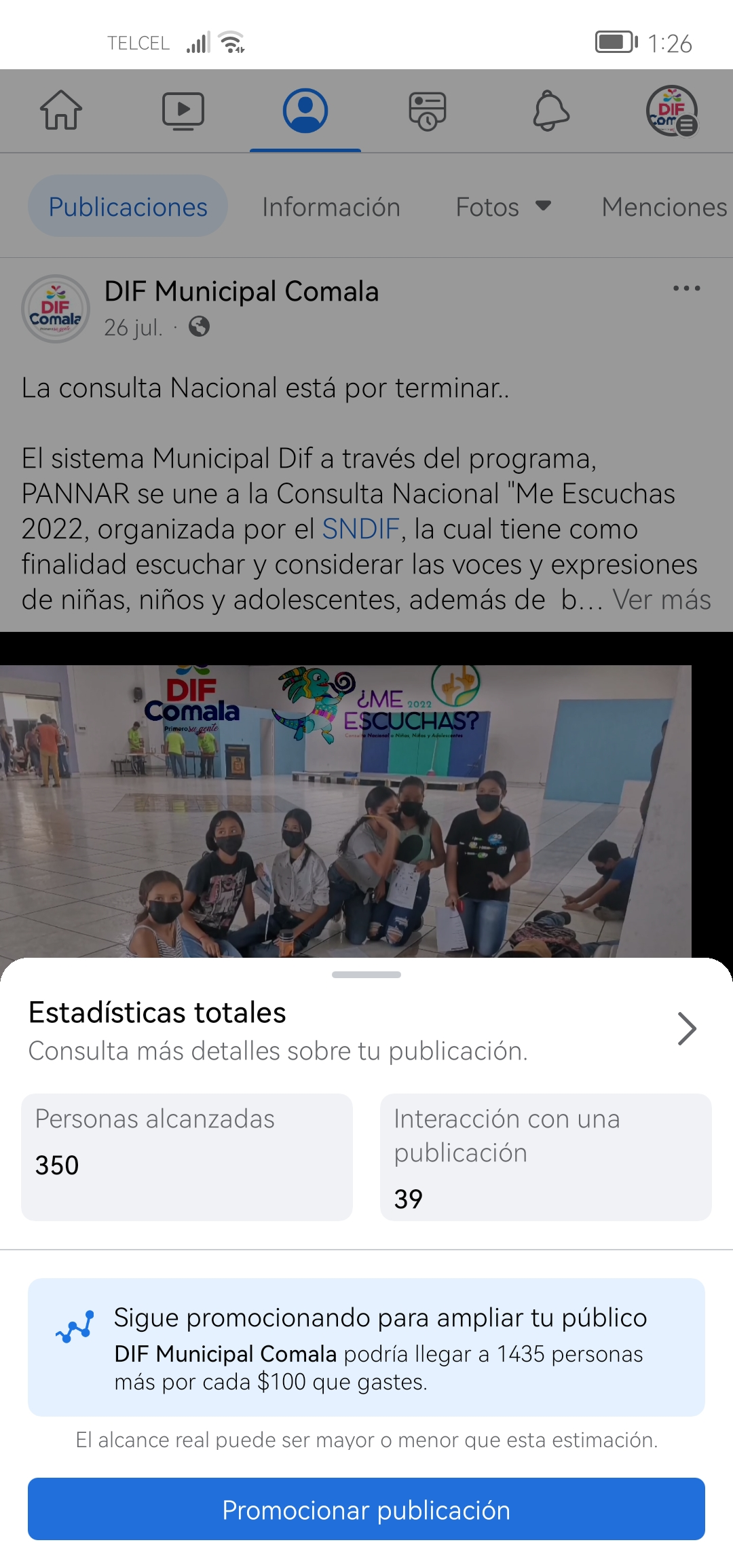 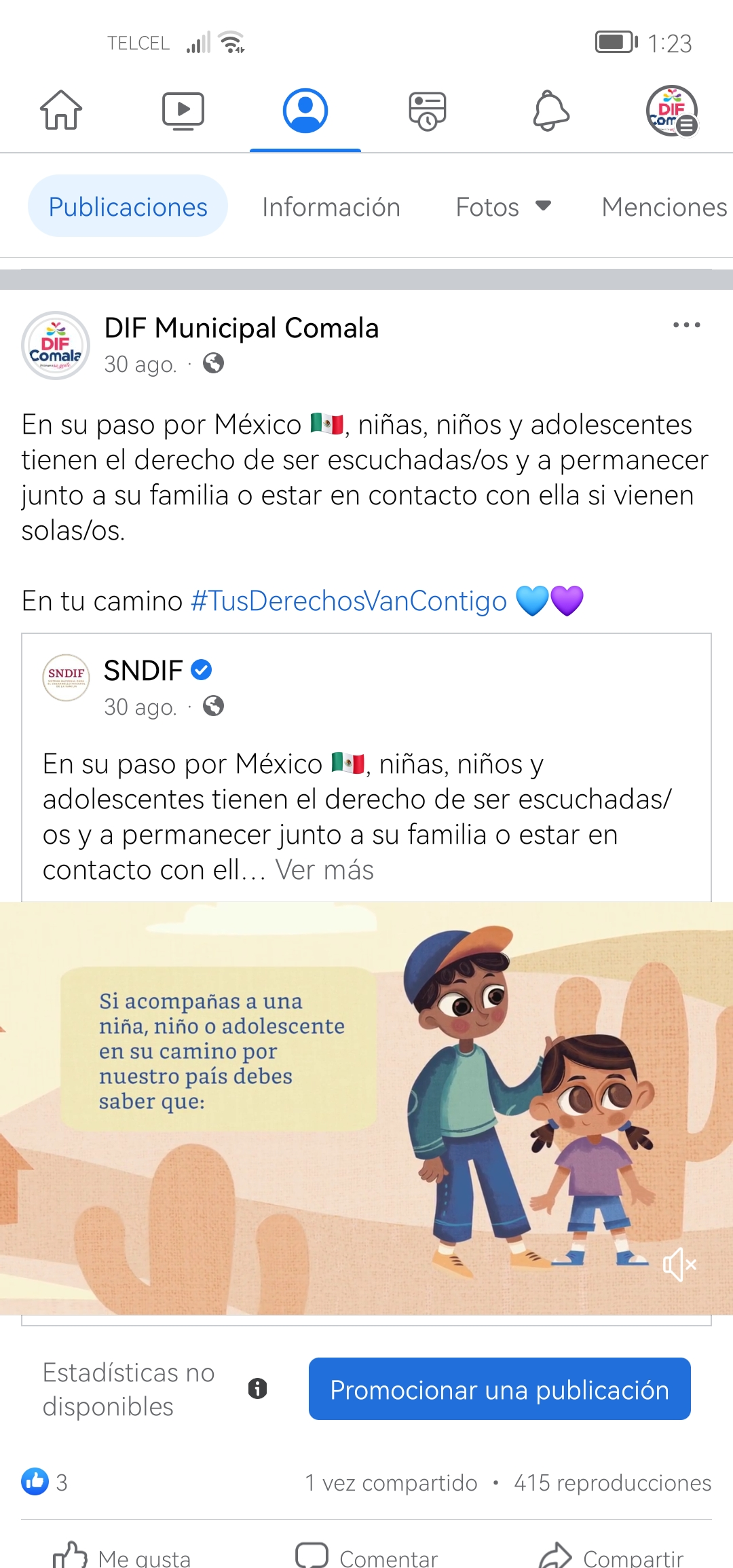 Compartido de la pagina de DIF Estatal
Alcance 350 personas
Interacciones 39
Alcance 254 personas
Interacciones 15
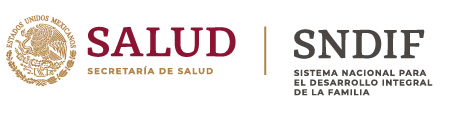 EVIDENCIAS FOTOGRAFICAS
SISTEMA NACIONAL PARA EL DESARROLLO INTEGRAL DE LA FAMILIA
PROCURADURIA FEDERAL DE PROTECCIÓN DE NIÑAS, NIÑOS Y ADOLESCENTES
DIRECCIÓN GENERAL DE NORMATIVIDAD, PROMOCIÓN Y DIFUSIÓN DE LOS
DERECHOS DE NIÑAS, NIÑOS Y ADOLESCENTES 2020
PROMOCIÓN Y DIFUSIÓN DE LOS DERECHOS DE NIÑAS, NIÑOS Y ADOLESCENTES “PARTICIPACIÓN INFANTIL”
Ceremonia Cívica mencionando el Día Mundial de la Paz y presentación de carteles alusivos la mismo.
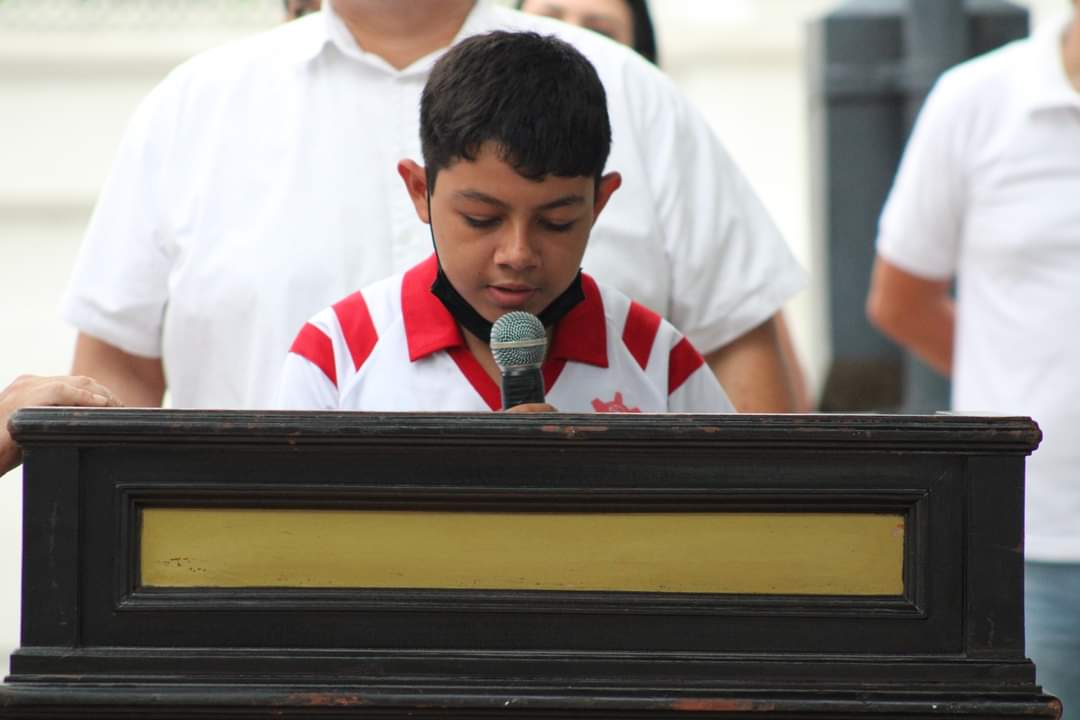 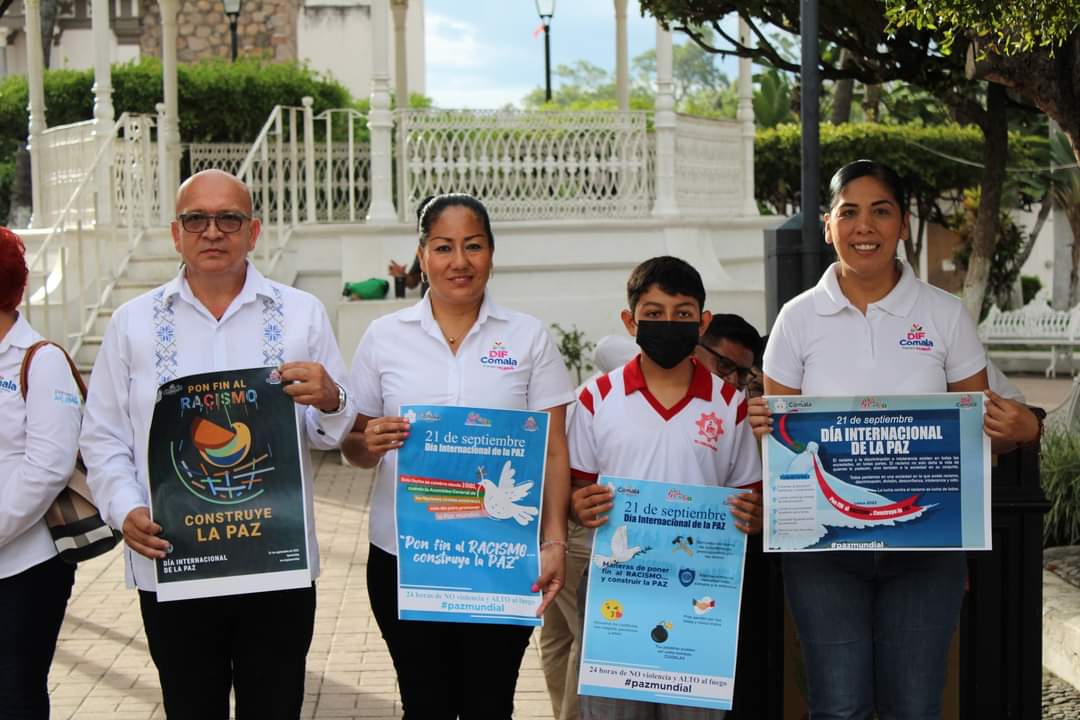 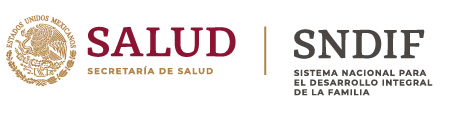 EVIDENCIAS FOTOGRAFICAS
SISTEMA NACIONAL PARA EL DESARROLLO INTEGRAL DE LA FAMILIA
PROCURADURIA FEDERAL DE PROTECCIÓN DE NIÑAS, NIÑOS Y ADOLESCENTES
DIRECCIÓN GENERAL DE NORMATIVIDAD, PROMOCIÓN Y DIFUSIÓN DE LOS
DERECHOS DE NIÑAS, NIÑOS Y ADOLESCENTES 2020
PROMOCIÓN Y DIFUSIÓN DE LOS DERECHOS DE NIÑAS, NIÑOS Y ADOLESCENTES “PARTICIPACIÓN INFANTIL”
Promoción y Difusión de la Convención de los Derechos de la Niñez; proporcionando información referentes a la misma
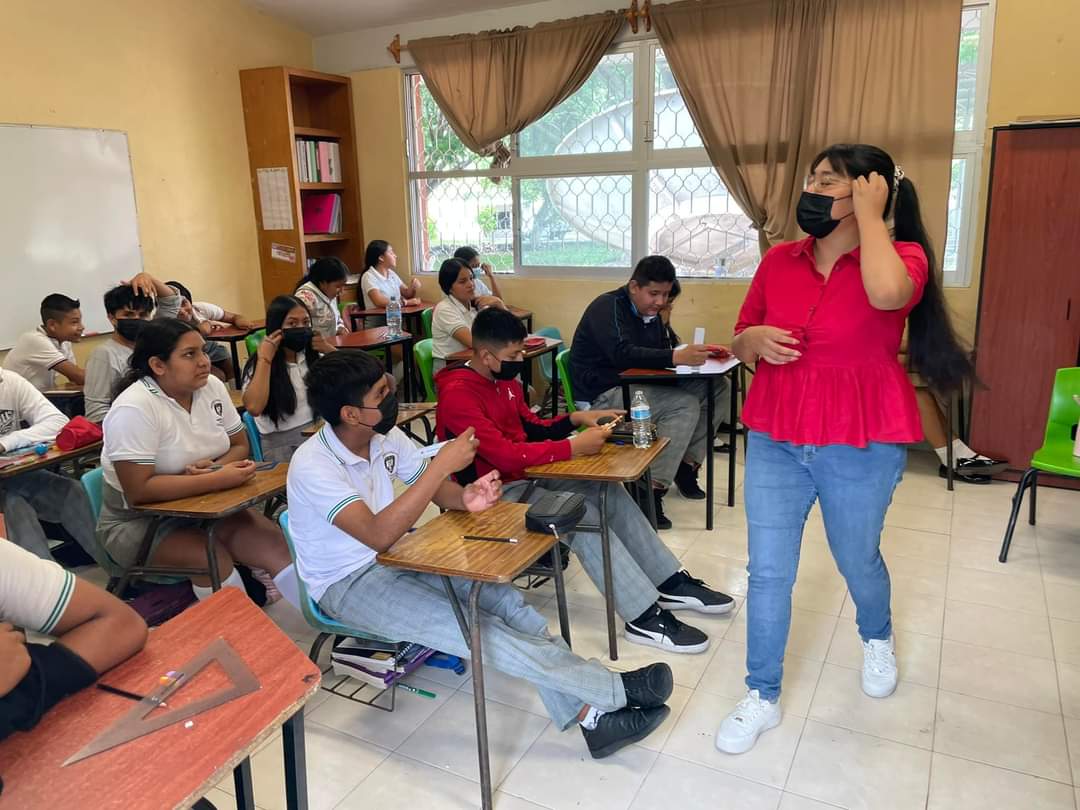 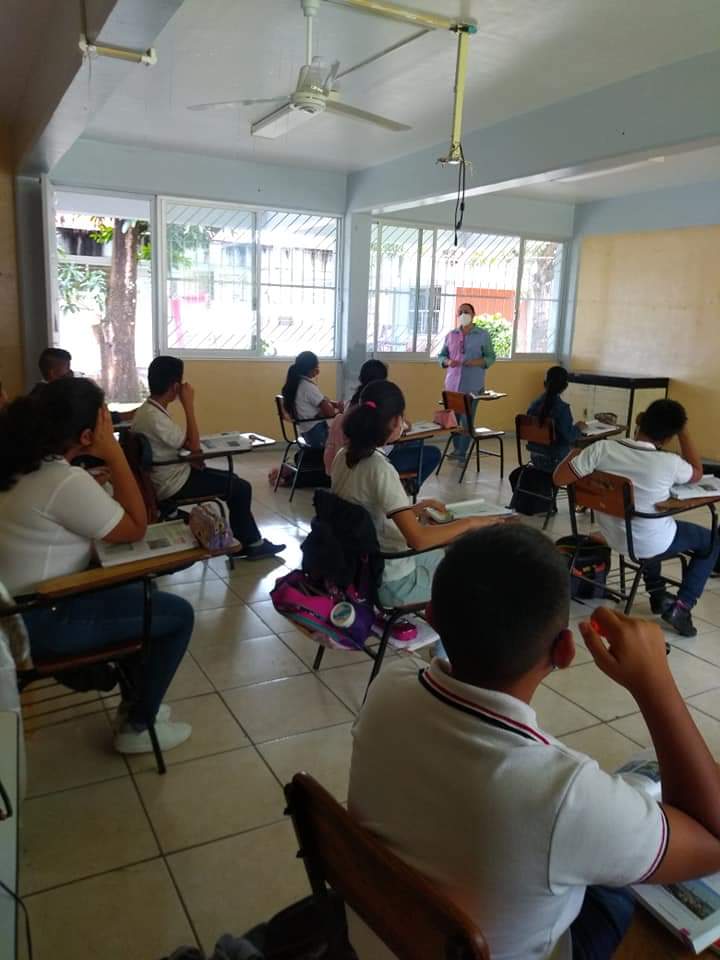 Platicas informativas, dirigidas a NNA
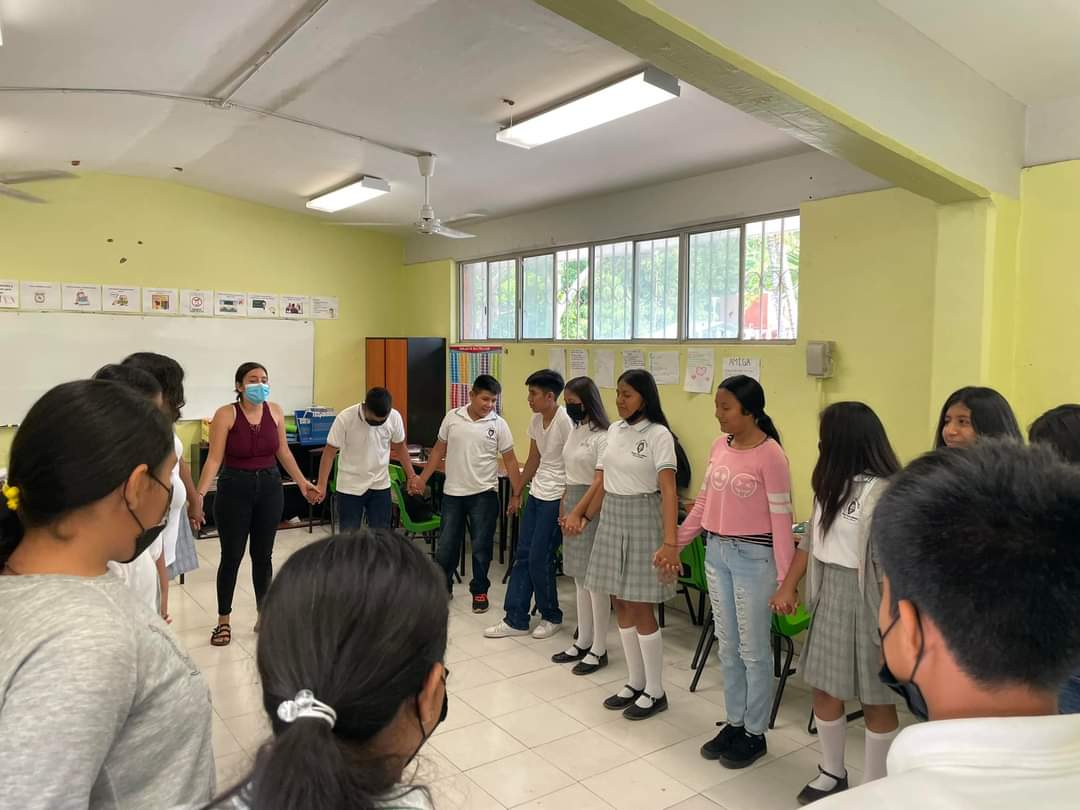 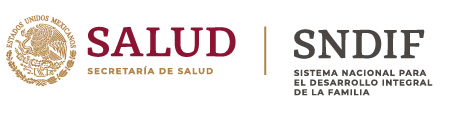 EVIDENCIAS FOTOGRAFICAS
SISTEMA NACIONAL PARA EL DESARROLLO INTEGRAL DE LA FAMILIA
PROCURADURIA FEDERAL DE PROTECCIÓN DE NIÑAS, NIÑOS Y ADOLESCENTES
DIRECCIÓN GENERAL DE NORMATIVIDAD, PROMOCIÓN Y DIFUSIÓN DE LOS
DERECHOS DE NIÑAS, NIÑOS Y ADOLESCENTES 2020
PROMOCIÓN Y DIFUSIÓN DE LOS DERECHOS DE NIÑAS, NIÑOS Y ADOLESCENTES “PARTICIPACIÓN INFANTIL”
Consulta “Me Escuchas”
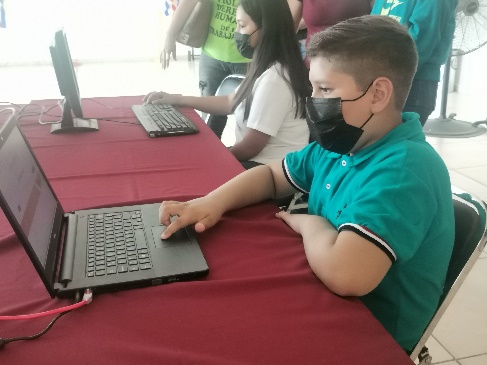 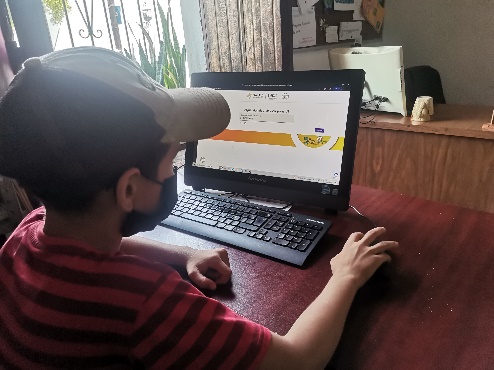 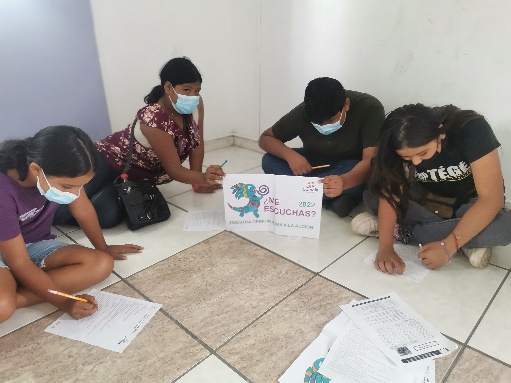 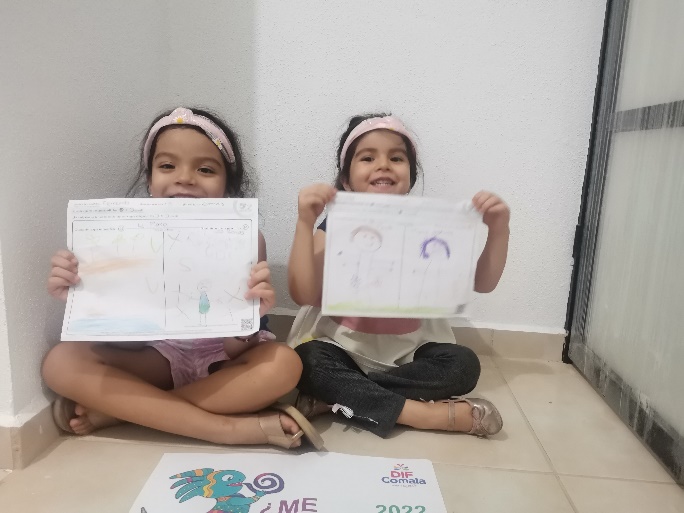 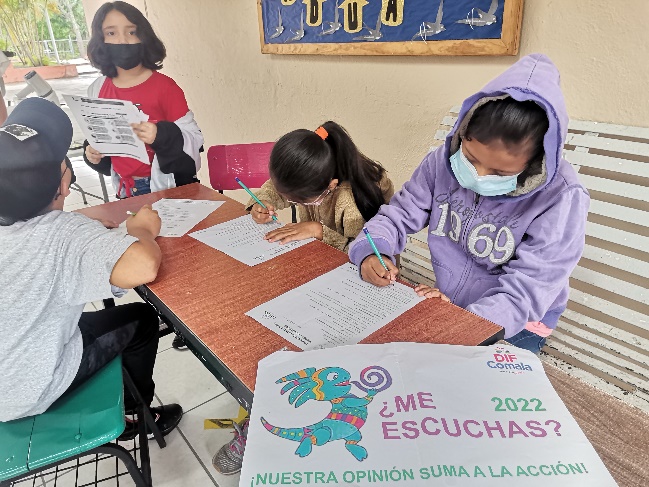 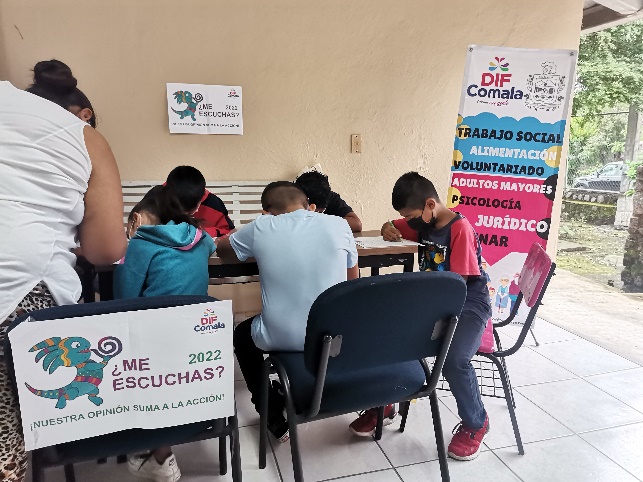